Sommerkonzert
in concert

am FREITAG, den 25. JULI
um 20.00 Uhr 
in der Christuskirche:

CHOR  der Christuskirche
Missa 4 you(th), Romantik und POP
Blockflötenensemble
Straßenmusik, Bach und.....
Trio spontan
Summertime and more
 
Lucas Langbehn, Syxophon
Rolf-Edgar Gerlach, piano
Wolfgang Kimpel, Leitung
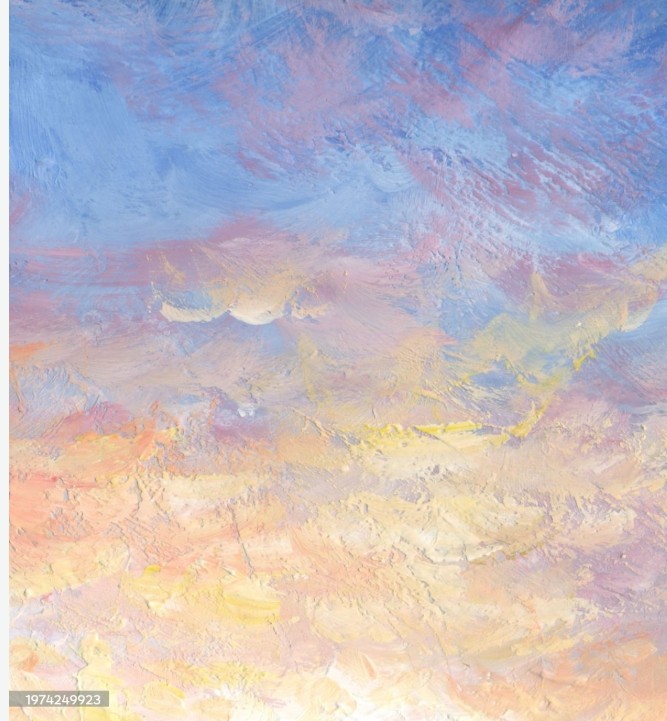